Biblical Dispensationalism
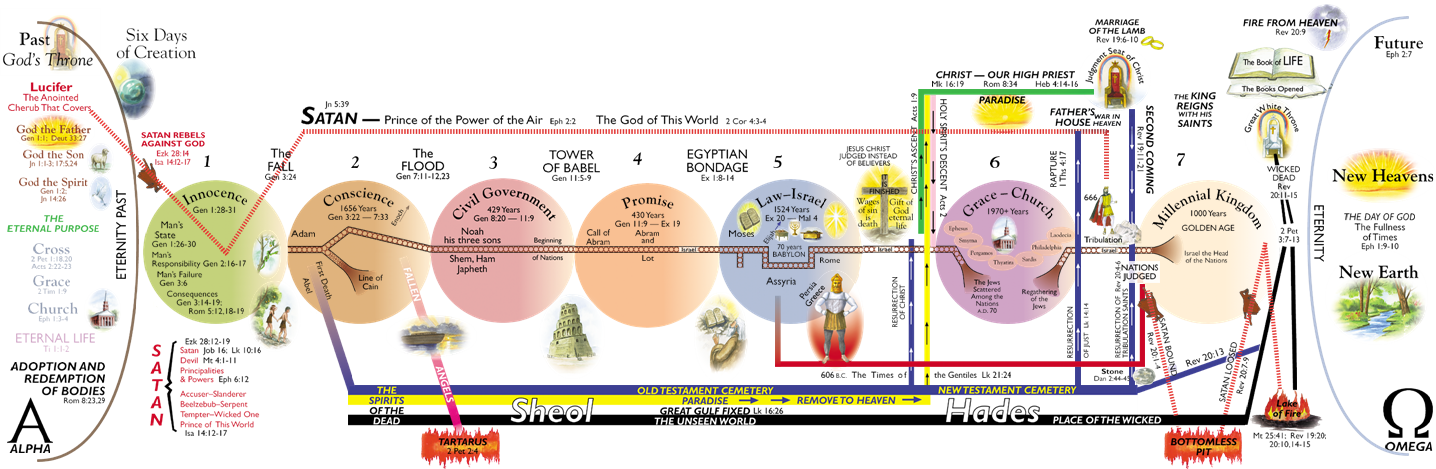 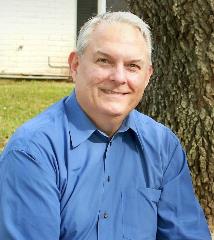 Jim McGowan, MTS, Th.D.
Biblical Dispensationalism
Review Session 9
False Charges Against Dispensationalism


http://www.middletownbiblechurch.org/dispen/dispensa.htm
Review Session 9Outline
Dispensationalists Teach More Than One Way of Salvation.
Dispensationalists are Guilty of Antinomianism
Dispensationalists Teach that the Sermon on the Mount is Not for the Church Today – “TRUE” and “FALSE”!
Dispensationalists Teach that the Death of Christ was an Afterthought and that the Church is "Plan B" in God's program.
 Dispensationalism is a ‘New’ doctrine.
Dispensationalism Teaches a ‘Secret Rapture’.
Dispensationalism falsely claims that God made a bona fide offer of the kingdom to Israel.
Dispensationalists revere C. I. Scofield but he was an immoral man, not qualified to be a spiritual leader.
Session 9Outline
Dispensationalists Teach More Than One Way of Salvation.
Dispensationalists are Guilty of Antinomianism
Dispensationalists Teach that the Sermon on the Mount is Not for the Church Today – "YES" and "NO"!
Dispensationalists Teach that the Death of Christ was an Afterthought and that the Church is "Plan B" in God's program.
 Dispensationalism is a ‘New’ doctrine.
Dispensationalism Teaches a ‘Secret Rapture’.
Dispensationalism falsely claims that God made a bona fide offer of the kingdom to Israel.
Dispensationalists revere C. I. Scofield but he was an immoral man, not qualified to be a spiritual leader.
Dispensationalists Teach that the Death of Christ was an Afterthought…the Church is "Plan B" in God's program.
Straw Man Fallacy
A straw man fallacy occurs when someone takes another person’s argument or point, distorts it or exaggerates it in some kind of extreme way, and then attacks the extreme distortion, as if that is really the claim the first person is making.
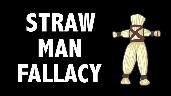 Dispensationalists Teach that the Death of Christ was an Afterthought…the Church is "Plan B" in God's program.
Philip Mauro – “When we press the vital question, what, in case the offer had been accepted, would have become of the Cross of Calvary and the atonement for the sins of the world?” (The Gospel of the Kingdom with an Examination of Modern Dispensationalism, p. 23).
O.T. Allis – “If the Jews had accepted the kingdom would there have been any place, any necessity for the cross?” (Prophecy and the Church, p. 75).
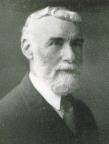 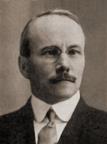 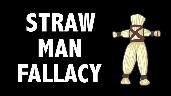 Dispensationalists Teach that the Death of Christ was an Afterthought…the Church is "Plan B" in God's program.
Dispensationalists know and teach that: 
the cross of Christ is central and is the focal point of all history.
Christ was the sacrifice Lamb. (John 1:29; Rev. 13:8).  
the centrality of the cross of our Savior and that we should glory or boast in nothing else (Gal. 6:14; 1 Cor. 2:2).
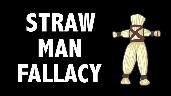 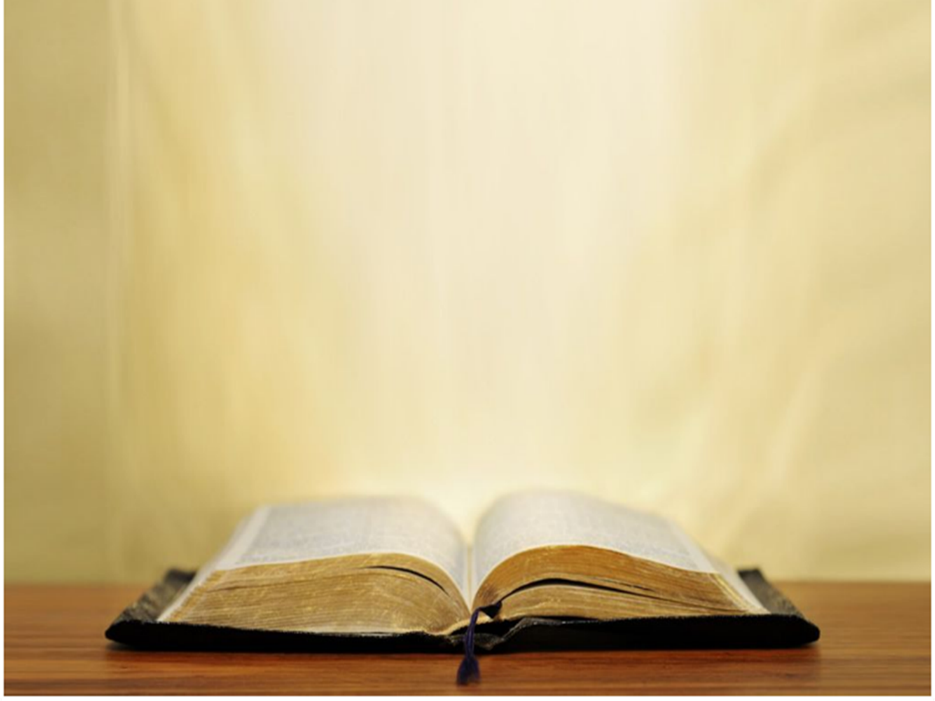 John 1:29
The next day [John the Baptist] saw Jesus coming to him and said, “Behold, the Lamb of God who takes away the sin of the world!
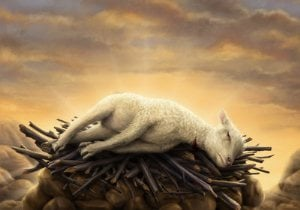 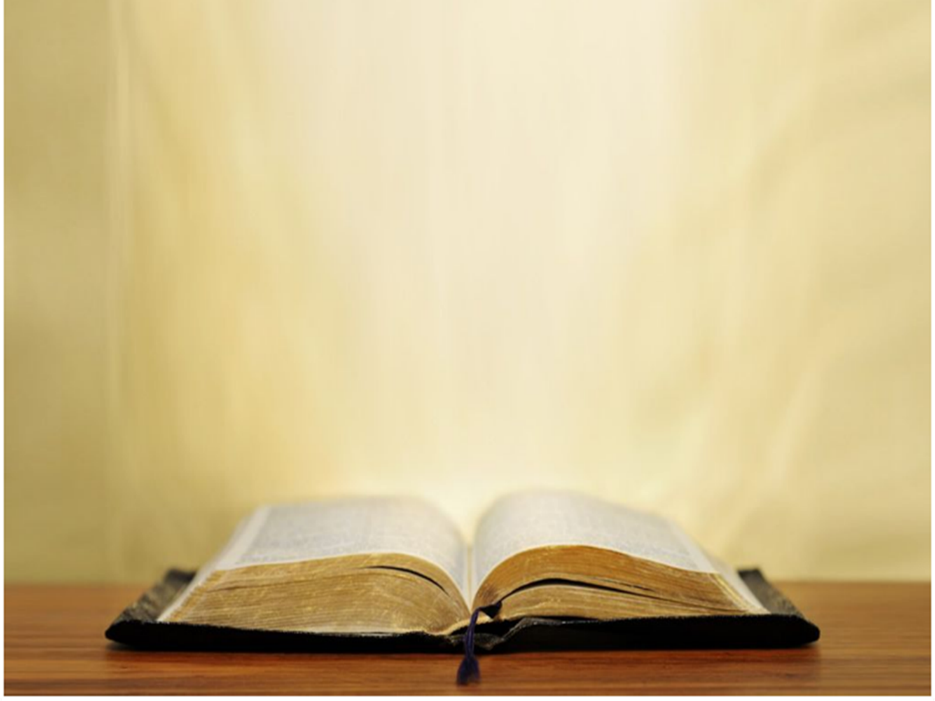 Revelation 13:8
All who dwell on the earth will worship him, everyone whose name has not been written from the foundation of the world, in the book of life of the Lamb who has been slain.
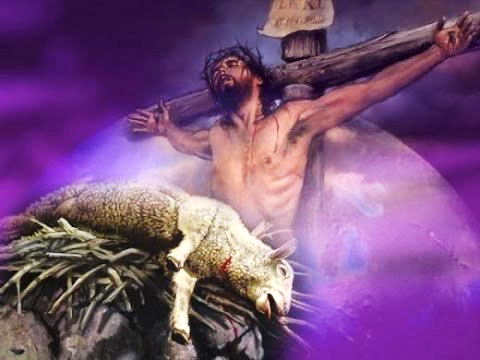 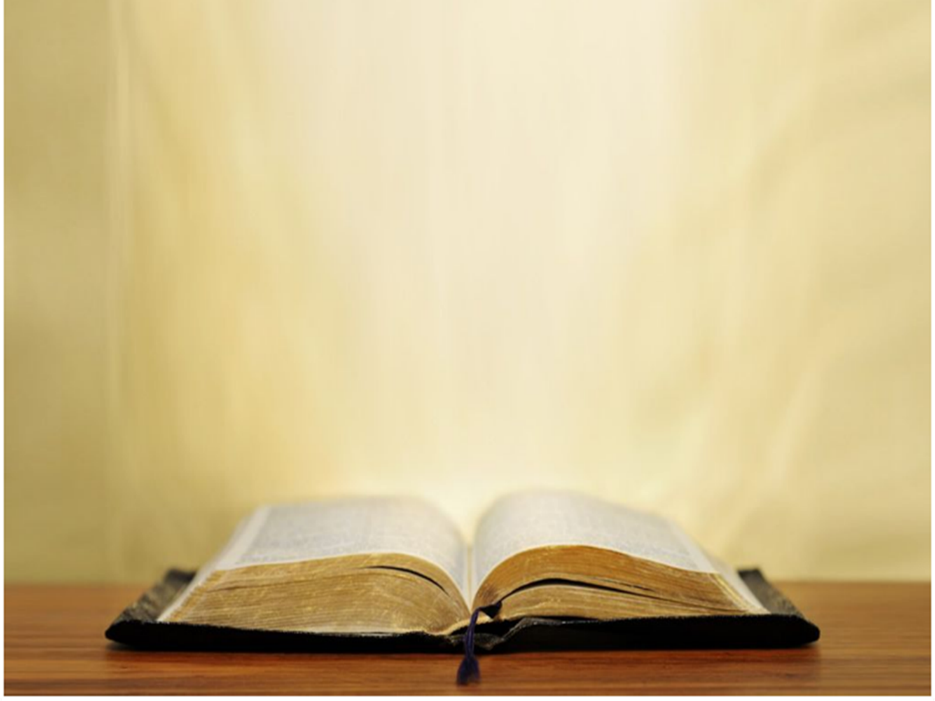 Galatians 6:14
14 But may it never be that I would boast, except in the cross of our Lord Jesus Christ, through which the world has been crucified to me, and I to the world.
1 Corinthians 2:22
For I determined to know nothing among you except Jesus Christ, and Him crucified.
Dispensationalists Teach that the Death of Christ was an Afterthought…the Church is "Plan B" in God's program.
R.C. Sproul Jr. – “We're not dispensationalists here... We believe that the church is essentially Israel. We believe that the answer to, "What about the Jews?" is, "Here we are."  We deny that the church is God's "plan B."  We deny that we are living in God's redemptive parenthesis, and that sometime in the next three, no two, no eight, no seven years, He'll get back to His real work, dealing with the Jews”.
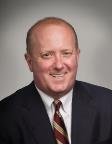 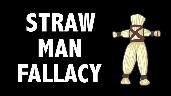 Table Talk magazine, published by Ligonier Ministries, Spring of 1999.
Dispensationalists Teach that the Death of Christ was an Afterthought…the Church is "Plan B" in God's program.
Hebrew Christian scholar, Dr. Arnold G. Fruchtenbaum responded to Sproul’s outlandish statement with this piercing riposte: “Too bad you were not declaring this on the streets of Berlin around 1941.”
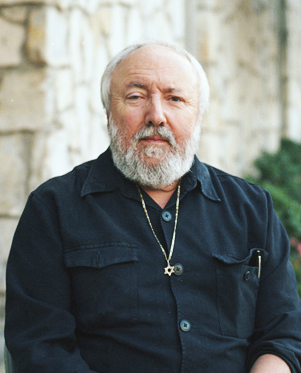 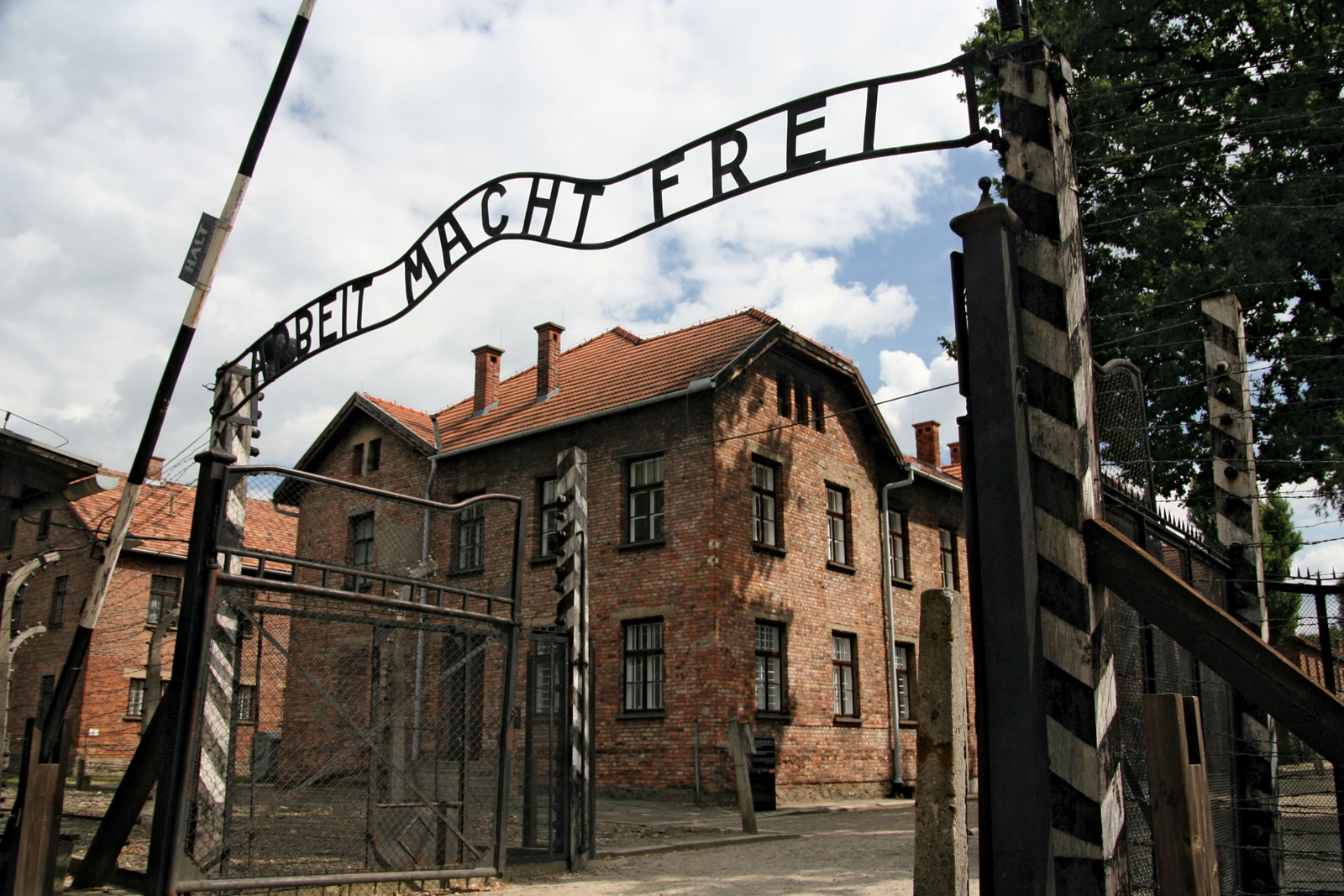 Andrew D. Robinson, author of Israel Betrayed, quoted in the Summer 2018 edition of the Ariel Ministries Magazine, Cover Story entitled, “A Doctrine of Demons” pgs. 10-13
Dispensationalists Teach that the Death of Christ was an Afterthought…the Church is "Plan B" in God's program.
Dispensationalists NEVER speak of the church being “Plan B”. “Known unto God are all His works from the beginning of the world” (Acts 15:18), and this includes His distinct plans for Israel and the Church. 
The “one new man” (Eph. 2:15), the “body of Christ”, “the Church”, was a “mystery” not made known to man for ages and for generations (Ephesians 3:3-10; Colossians 1:26-27).
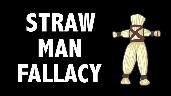 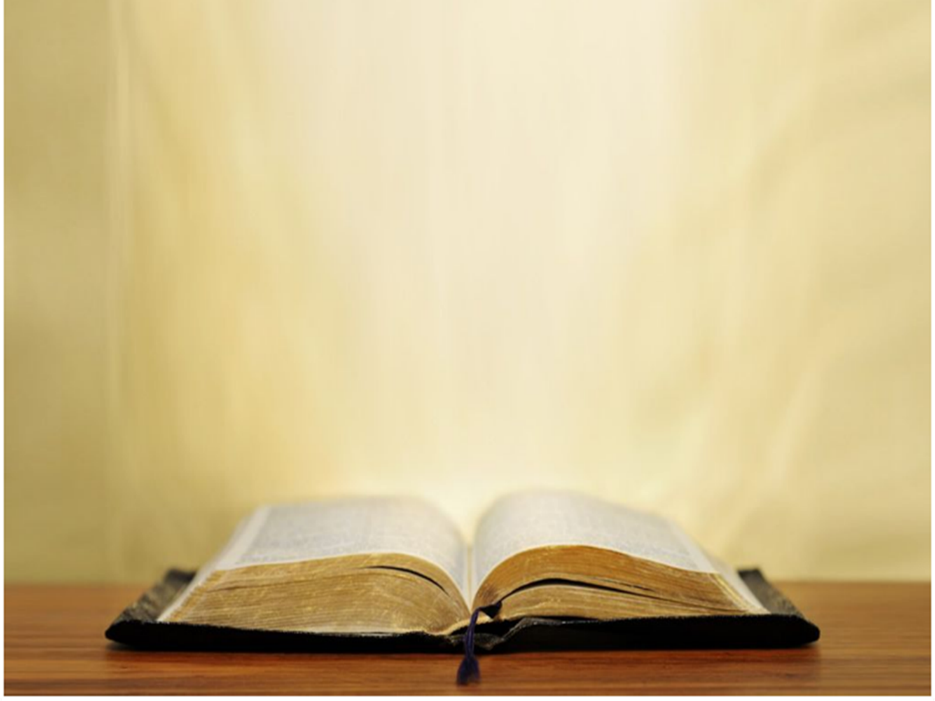 Ephesians 2:13–15
13 But now in Christ Jesus you who formerly were far off have been brought near by the blood of Christ. 14 For He Himself is our peace, who made both groups into one and broke down the barrier of the dividing wall, 15 by abolishing in His flesh the enmity, which is the Law of commandments contained in ordinances, so that in Himself He might make the two into one new man, thus establishing peace,
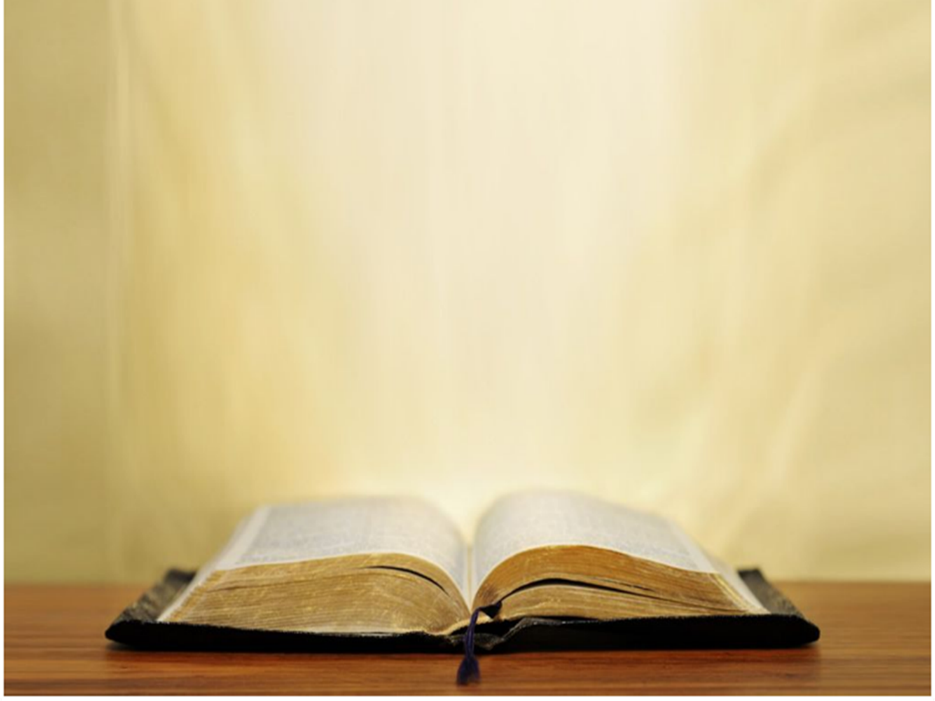 Ephesians 3:3-10
3 that by revelation there was made known to me the mystery, as I wrote before in brief. 4 By referring to this, when you read you can understand my insight into the mystery of Christ, 5 which in other generations was not made known to the sons of men, as it has now been revealed to His holy apostles and prophets in the Spirit; 6 to be specific, that the Gentiles are fellow heirs and fellow members of the body, and fellow partakers of the promise in Christ Jesus through the gospel, 7 of which I was made a minister, according to the gift of God’s grace which was . . .
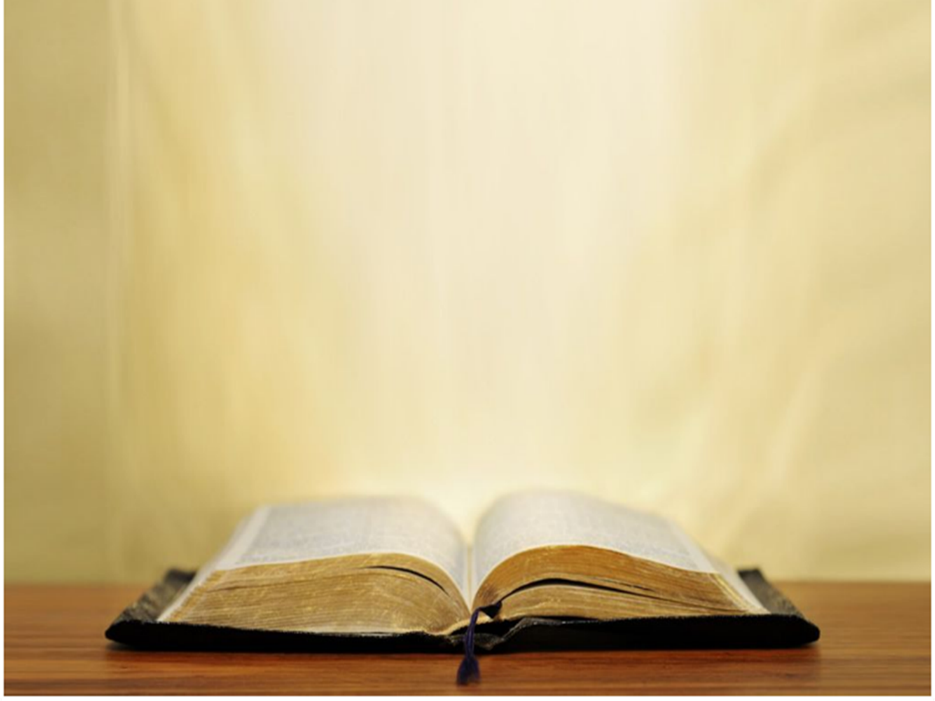 Ephesians 3:3-10
. . .given to me according to the working of His power. 8 To me, the very least of all saints, this grace was given, to preach to the Gentiles the unfathomable riches of Christ, 9 and to bring to light what is the administration of the mystery which for ages has been hidden in God who created all things; 10 so that the manifold wisdom of God might now be made known through the church to the rulers and the authorities in the heavenly places.
οἰκονομία oikonomía - a spiritual dispensation, management, or economy
“Mystery” Defined
“In the N.T, it [mystērion] denotes, not the mysterious (as with the Eng. word), but that which, being outside the range of unassisted natural apprehension, can be made known only by Divine revelation, and is made known in a manner and at a time appointed by God, and to those who are illumined by His Spirit.”
W. E. Vine, Merrill F. Unger, and William White, Vine's Complete Expository Dictionary of the Old and New Testament Words (Nashville: Nelson, 1996), 424.
Dispensationalists Teach that the Death of Christ was an Afterthought…the Church is "Plan B" in God's program.
“In almost 35 years since I have become a dispensationalist, I have never heard nor read of a dispensationalist teaching a plan B scenario. Yet opponents often present this straw man in their statement of what we supposedly believe. We believe that God’s single plan has always included the Church, but He did not reveal the church age part of the plan in the Old Testament....Paul states specifically that the church age ‘was in accordance with the eternal purpose which He carried out in Christ Jesus our Lord’ (verse 11). This is why dispensationalists have never taught the so-called plan A and plan B theory that critics suppose we hold. Dispensationalists have always taught that there is a single plan carried out in stages.”
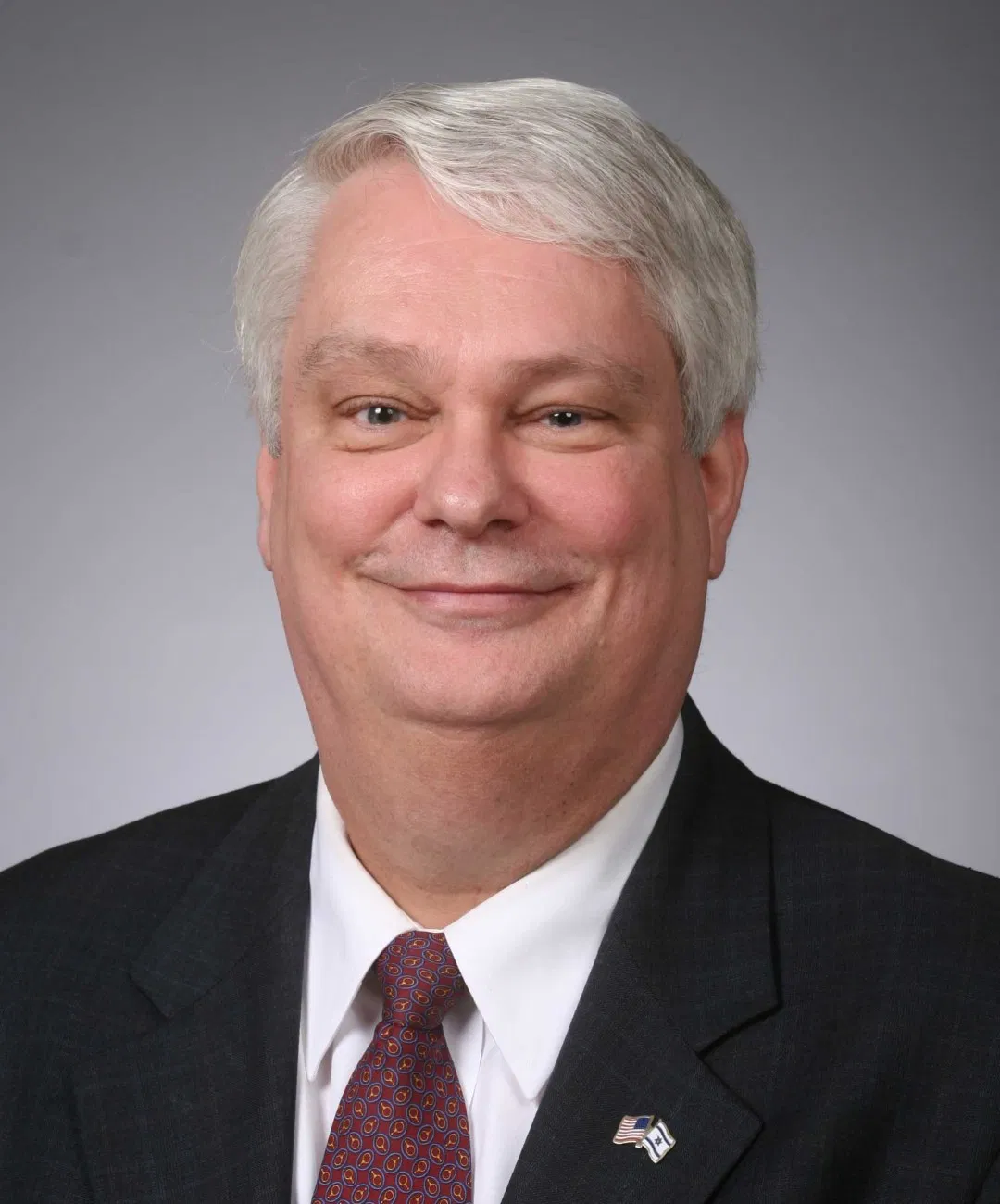 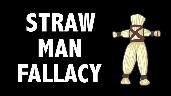 Thomas Ice, “The Uniqueness of the Church,” Pre-Trib Perspectives 8, no. 6 (September 2003): 4.
Origin of the Universal Church – a “Mystery”
BEFORE CHRIST’S ASCENSION 
Matt 16:18 – future tense
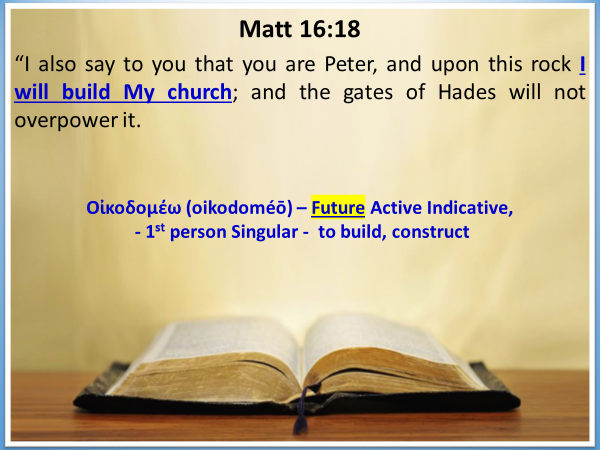 Origin of the Universal Church – a “Mystery”
AFTER CHRIST’S ASCENSION 
Eph 2:14-15; 3:9; Rom 16:25-26; Col 1:26-27 – mystery
Eph 1:20-22 – Christ’s headship over church
Eph 4:7-11 – spiritual gifts after Ascension
1 Cor. 12:13 – Spirit’s baptizing ministry
Acts 1:5 – to begin after Ascension
Acts 11:15-16 – began in the past
Acts 2 – only legitimate, biblical, place for beginning of Spirit’s baptizing ministry
Dispensationalists Teach that the Death of Christ was an Afterthought…the Church is "Plan B" in God's program.
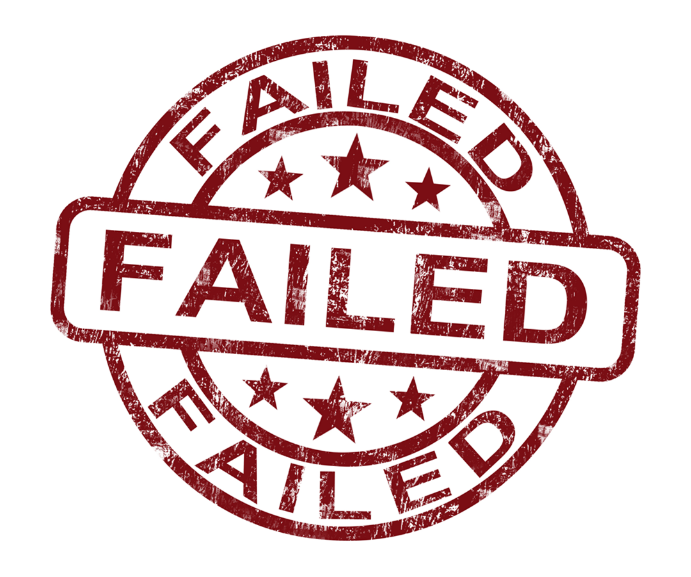 Session 9Outline
Dispensationalists Teach More Than One Way of Salvation.
Dispensationalists are Guilty of Antinomianism
Dispensationalists Teach that the Sermon on the Mount is Not for the Church Today – "YES" and "NO"!
Dispensationalists Teach that the Death of Christ was an Afterthought and that the Church is "Plan B" in God's program.
Dispensationalism is a ‘New’ doctrine.
Dispensationalism Teaches a ‘Secret Rapture’.
Dispensationalism falsely claims that God made a bona fide offer of the kingdom to Israel.
Dispensationalists revere C. I. Scofield but he was an immoral man, not qualified to be a spiritual leader.
Dispensationalism is a ‘New’ doctrine.
Students of church history all recognize that vital basic truths of God’s Word were lost for almost 1500 years and had to be rediscovered and recovered. 
God used the Reformation to recover justification by faith, the supreme authority of the Bible and the priesthood of every believer, but it took until the 16th  century!
Regrettably, however, the Reformers failed to make a clean break from other Roman Catholic errors such as:
an allegorical approach to O.T. prophecies (Origin) &
the Church is the Kingdom (Augustine).
Dispensationalism is a ‘New’ doctrine.
Given the facts of church history, it should not surprise us that New Testament mystery truths, relating to: 1) the nature of the Church and 2) God’s dual program and purpose for this present age, were not rediscovered and recovered until the 19th and 20th centuries. 
So, if Dispensationalism can be attacked simply because it is new, then Covenant Theology, an outgrowth of the Reformation, not formally systematized until the 17th  century by Johannes Cocceius, has the same weakness.
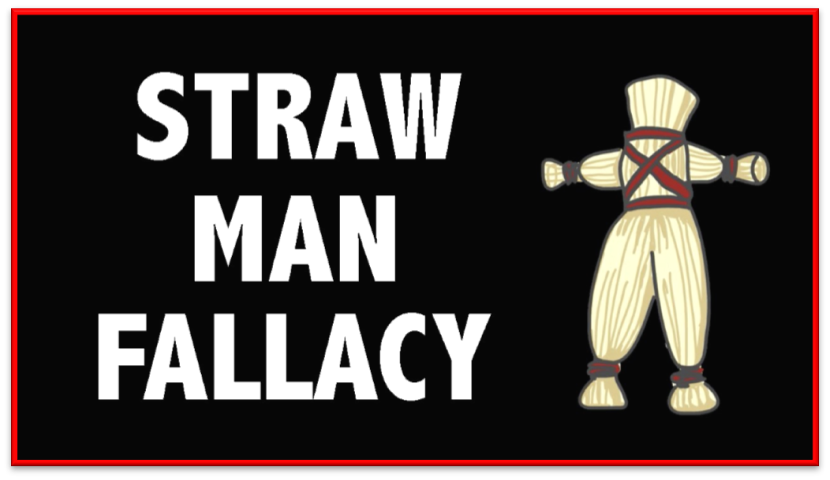 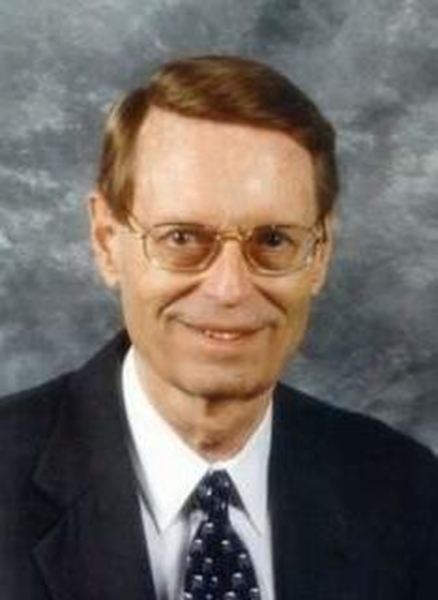 Charles RyrieDispensationalism, pgs. 215, 218
“Systematized Covenant theology is recent.  It was not the expressed doctrine of the early church.  It was never taught by church leaders in the Middle Ages. It was not even mentioned by the primary leaders of the Reformation. Indeed, Covenant theology as a system is only a little older than dispensationalism….Covenant theology does not appear in the writings of Luther, Zwingli, Calvin, or Melanchthon,… They had every opportunity to incorporate the covenant idea, but they did not. There were no references to Covenant theology in any of the great confessions of faith until the Westminster Confession in 1647, and even then Covenant theology was not as fully developed as it was later by Reformed theologians….Covenant theology is a . . .
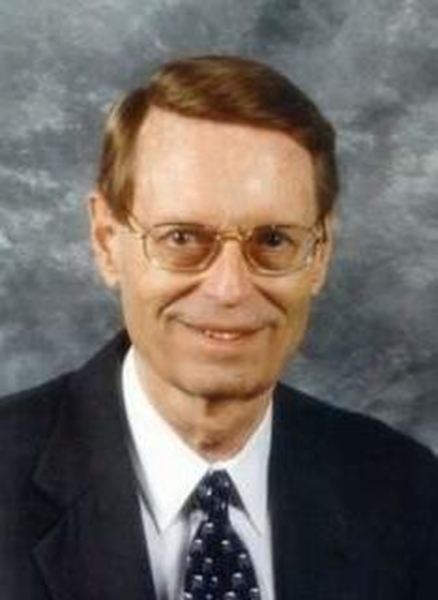 Charles RyrieDispensationalism, pgs. 215, 218 (Cont’d)
...post-Reformation development in doctrine....Covenant theology is a refinement, and the refining did not antedate Darby by many years.  Covenant theology cannot claim much more antiquity than dispensationalism....If lack of antiquity is detrimental and refinement is disallowed for dispensationalism, then by the same two criteria Covenant theology is discredited.”
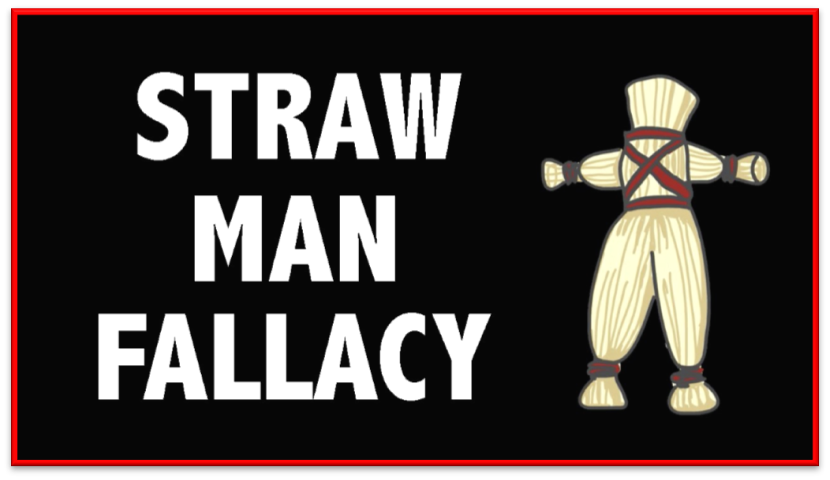 Dispensationalism is a ‘New’ doctrine.
The real issue is not whether a system of theology is new or ancient, but whether it is Biblical.






BTW, “The charge of newness was leveled long ago at the doctrine of the Reformers.” (Ryrie, Dispensationalism, p. 71).
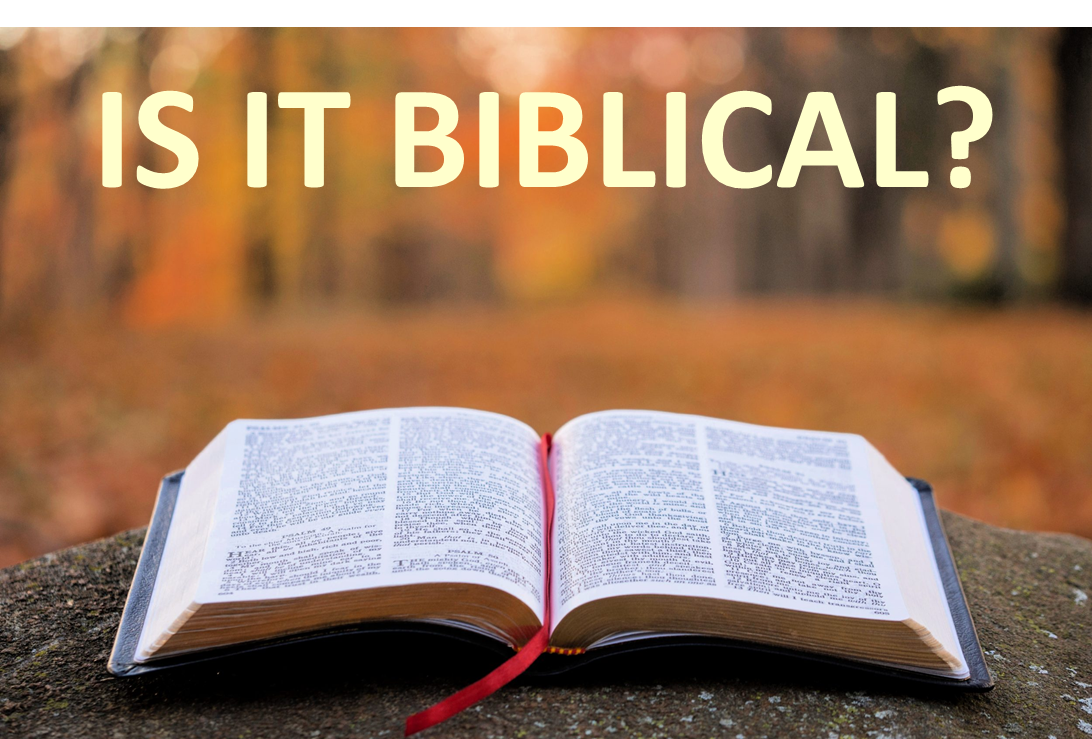 Dispensationalism is a ‘New’ doctrine.
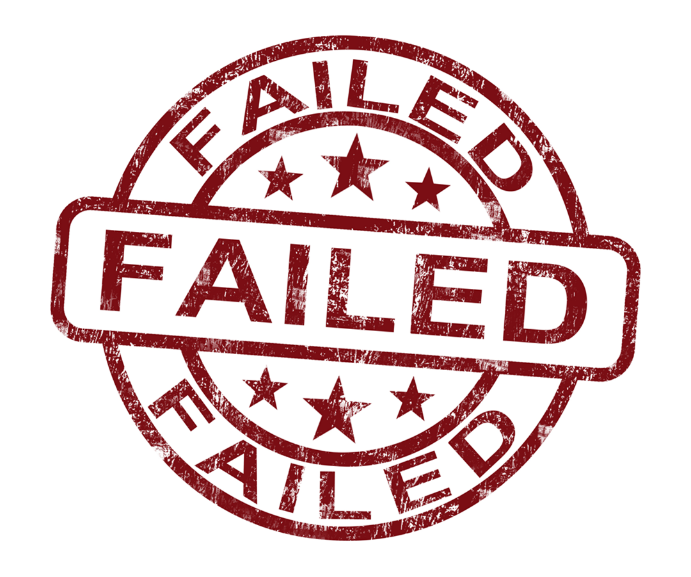 Session 9Outline
Dispensationalists Teach More Than One Way of Salvation.
Dispensationalists are Guilty of Antinomianism
Dispensationalists Teach that the Sermon on the Mount is Not for the Church Today – "YES" and "NO"!
Dispensationalists Teach that the Death of Christ was an Afterthought and that the Church is "Plan B" in God's program.
Dispensationalism is a ‘New’ doctrine.
Dispensationalism Teaches a ‘Secret Rapture’.
Dispensationalism falsely claims that God made a bona fide offer of the kingdom to Israel.
Dispensationalists revere C. I. Scofield but he was an immoral man, not qualified to be a spiritual leader.
Dispensationalism Teaches a ‘Secret Rapture’.
What is the so-called “secret rapture”?
It is the idea that Christ will come to take believers out of the world before His return with them at the Second Coming – usually just called the Rapture of the church:
“Secret rapture” is stereotypically used as a pejorative (expressing contempt and disapproval) by those who deny that the Rapture of the Church is separate from the Second Coming of Christ.
https://www.gotquestions.org/secret-rapture.html
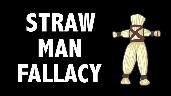 Dispensationalism Teaches a ‘Secret Rapture’.
In what sense is the rapture a secret? 
In 1 Corinthians 15:51 the truth pertaining to the Rapture is called a “mystery.” 
“In the N.T, it [mystērion] denotes,…that which, being outside the range of unassisted natural apprehension, can be made known only by Divine revelation, and is made known in a manner and at a time appointed by God, and to those who are illumined by His Spirit.”
W. E. Vine, Merrill F. Unger, and William White, Vine's Complete Expository Dictionary of the Old and New Testament Words (Nashville: Nelson, 1996), 424.
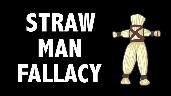 Dispensationalism Teaches a ‘Secret Rapture’.
The “Secret Rapture” is no longer a secret! 
God has made the rapture known to His saints. Paul said, “I tell you a mystery.”  It is a truth that has been clearly revealed and is a secret no more! (1 Cor. 15:51-52)
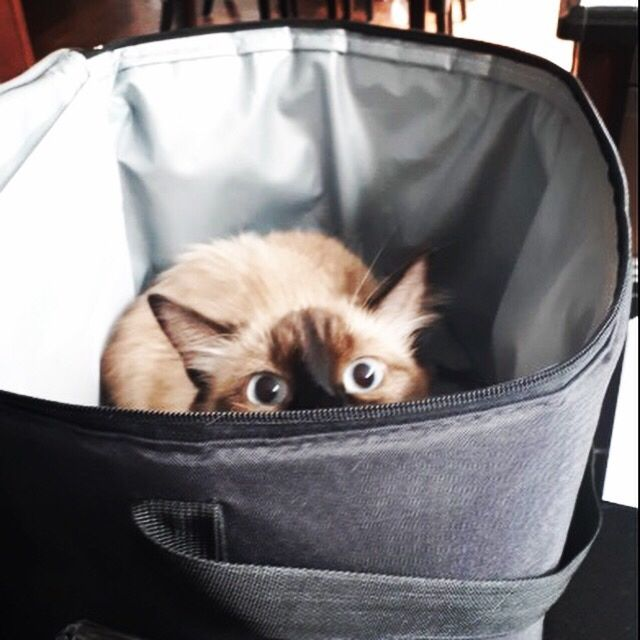 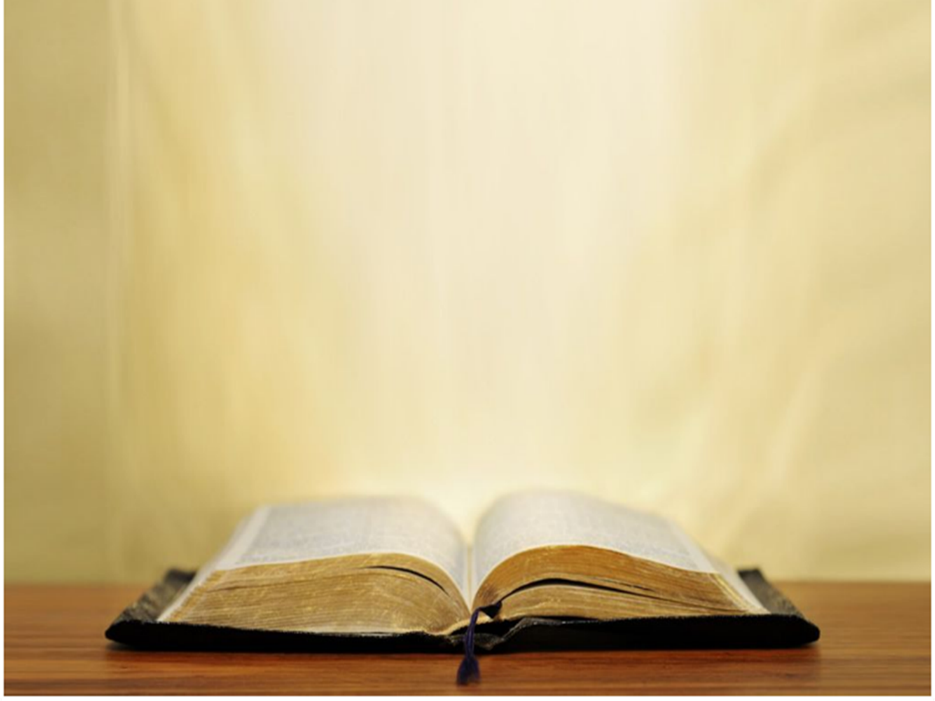 1 Cor. 15:51-52
51 Behold, I tell you a mystery; we will not all sleep, but we will all be changed, 52 in a moment, in the twinkling of an eye, at the last trumpet; for the trumpet will sound, and the dead will be raised imperishable, and we will be changed.
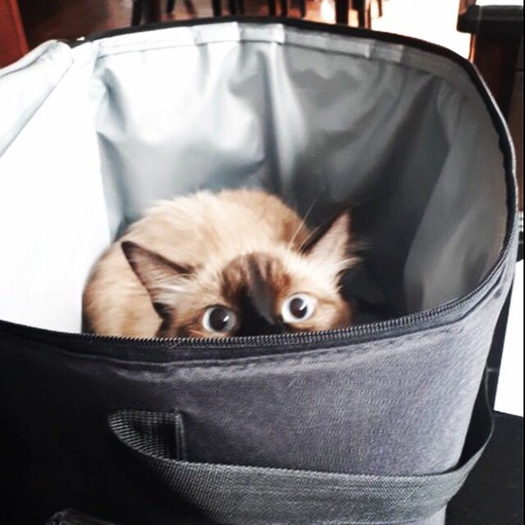 Dispensationalism Teaches a ‘Secret Rapture’.
Bible believers should be making known the glorious truth that “in a moment, in the twinkling of an eye” living believers will be changed and those who have died ‘in Christ’ will be raised (1 Thess. 4:13-18).
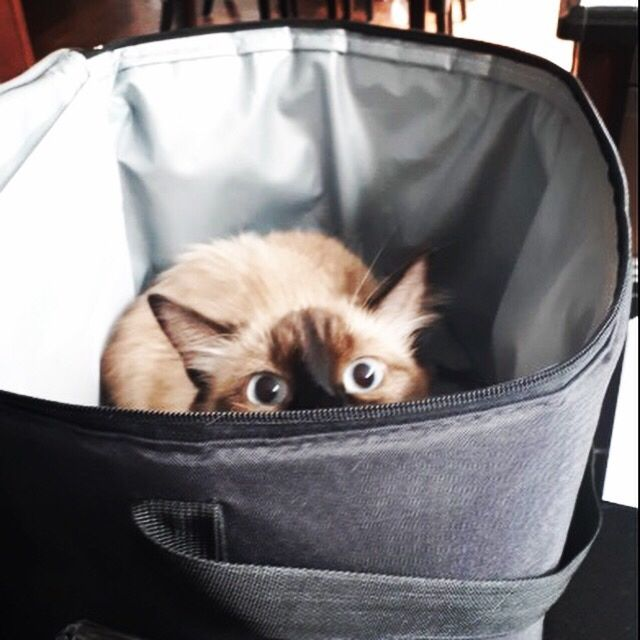 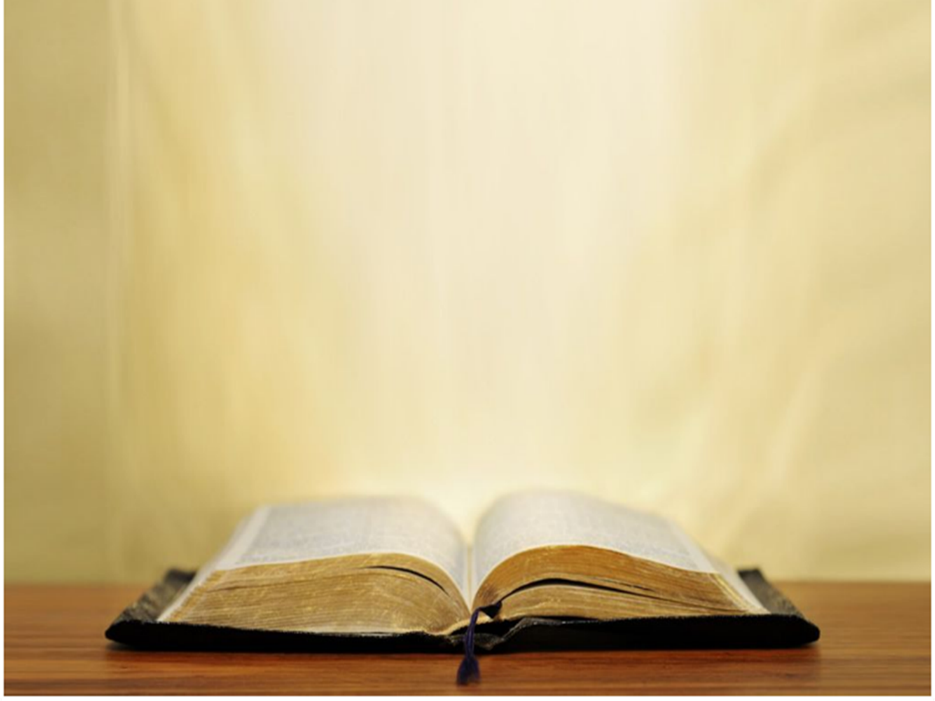 1 Thess. 4:13-18
13 But we do not want you to be uninformed, brethren, about those who are asleep, so that you will not grieve as do the rest who have no hope. 14 For if we believe that Jesus died and rose again, even so God will bring with Him those who have fallen asleep in Jesus. 15 For this we say to you by the word of the Lord, that we who are alive and remain until the coming of the Lord, will not precede those who have fallen asleep. 16 For the Lord Himself will descend from heaven with a shout, with the voice of the archangel and. . .
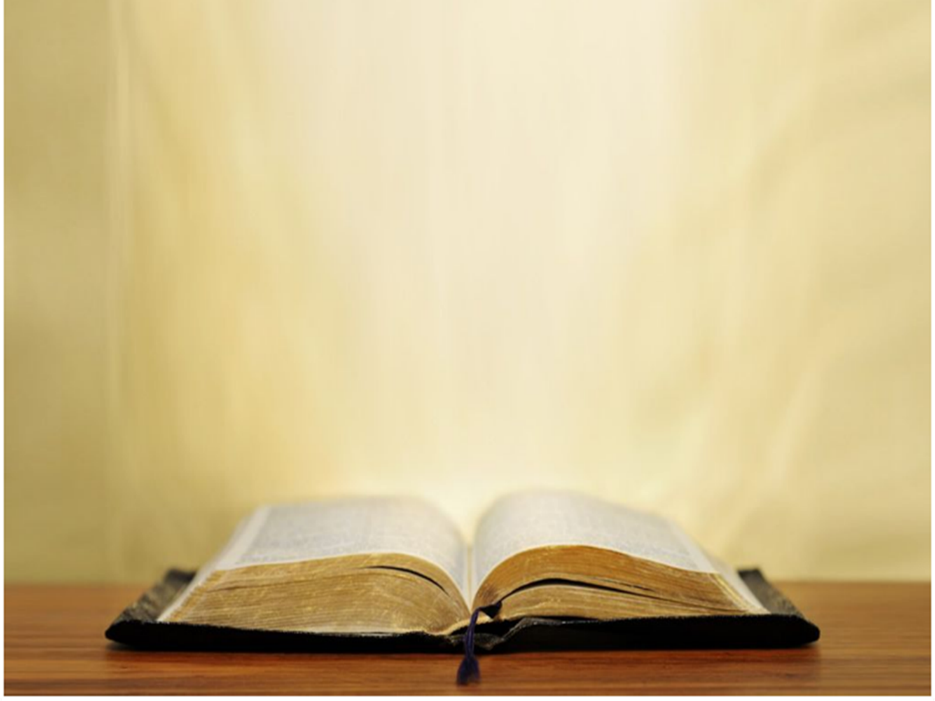 1 Thess. 4:13-18
. . . with the trumpet of God, and the dead in Christ will rise first. 17 Then we who are alive and remain will be caught up together with them in the clouds to meet the Lord in the air, and so we shall always be with the Lord. 18 Therefore comfort one another with these words.
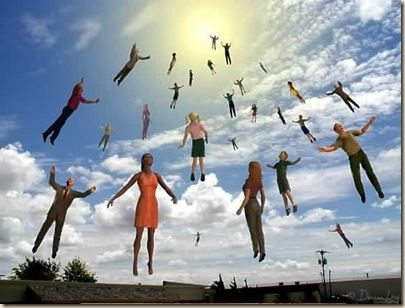 Dispensationalism Teaches a ‘Secret Rapture’.
Bible believers should be looking expectantly for this blessed and comforting and purifying hope (Titus 2:13)!  It's no secret, but it's a wonderful life-changing truth that our living Lord expects us to believe and share!
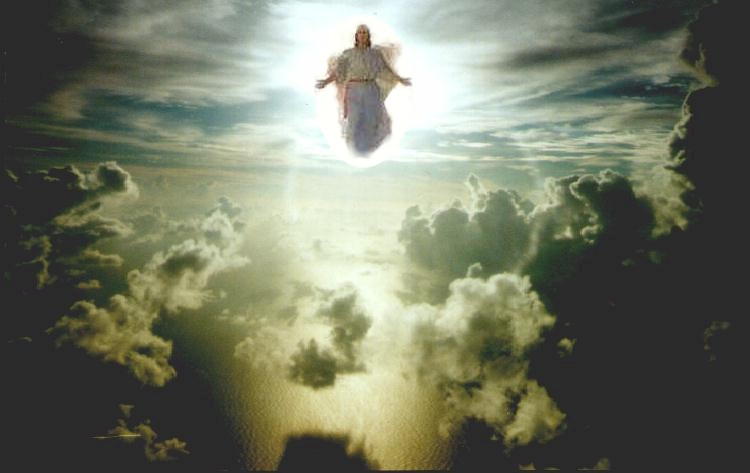 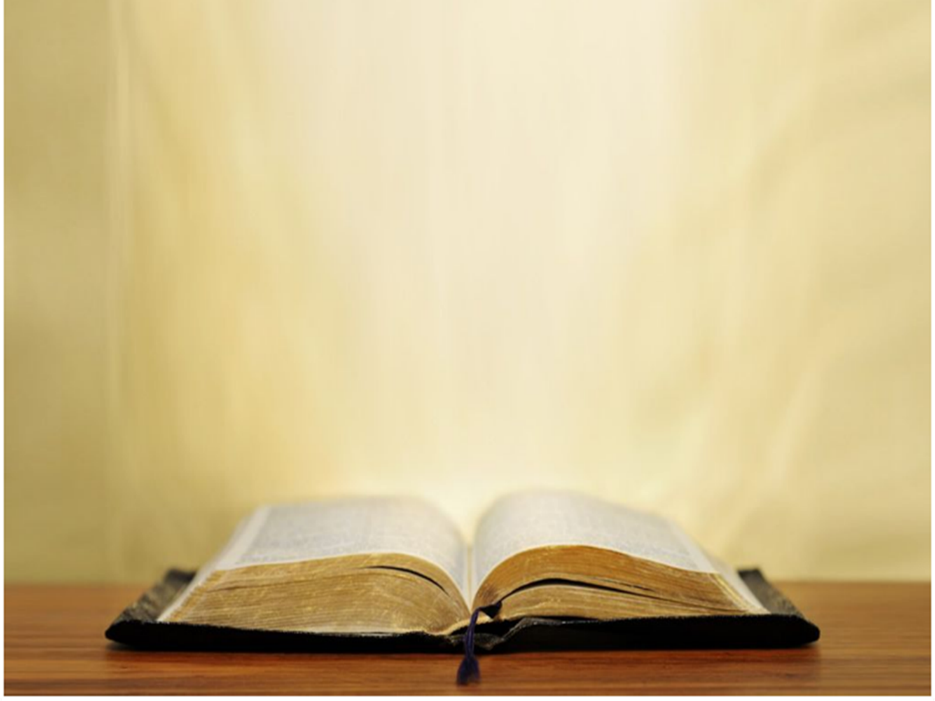 Titus 2:13
“…looking for the blessed hope and the appearing of the glory of our great God and Savior, Christ Jesus…”
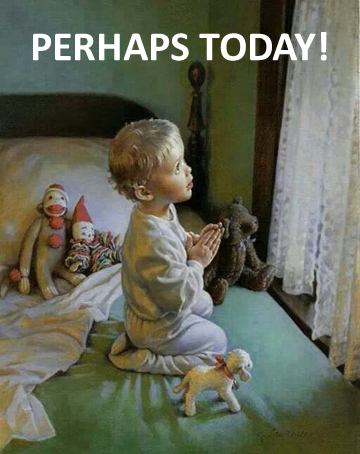 Dispensationalism Teaches a ‘Secret Rapture’.
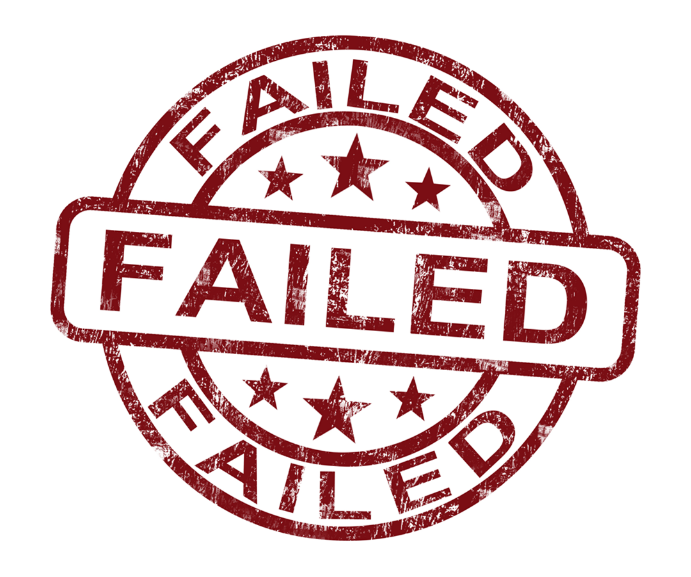 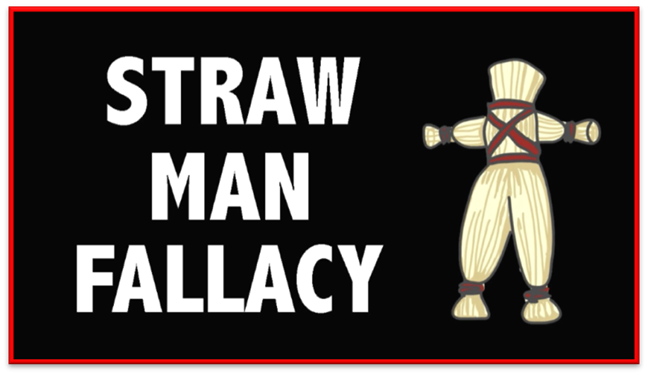 END OF REVIEW
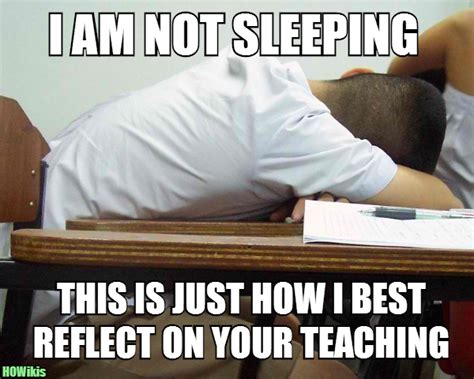 FINALLY
Session 10Outline
Dispensationalists Teach More Than One Way of Salvation.
Dispensationalists are Guilty of Antinomianism
Dispensationalists Teach that the Sermon on the Mount is Not for the Church Today – "YES" and "NO"!
Dispensationalists Teach that the Death of Christ was an Afterthought and that the Church is "Plan B" in God's program.
Dispensationalism is a ‘New’ doctrine.
Dispensationalism Teaches a ‘Secret Rapture’.
Dispensationalism falsely claims that God made a bona fide offer of the kingdom to Israel.
Dispensationalists revere C. I. Scofield but he was an immoral man, not qualified to be a spiritual leader.
Dispensationalism falsely claims that God made a bona fide offer of the kingdom to Israel.
THE ISSUE:  
Dispensational teaching insists that Jesus made a bona fide* offer of the kingdom to Israel.  If Israel as a nation had truly repented, then the kingdom promised by all the prophets would have been established (Matt. 4:17).
*Bona fide means "made in good faith without fraud or deceit, sincere, genuine."
Dispensationalism falsely claims that God made a bona fide offer of the kingdom to Israel.
THE FALSE CHARGE:  
Covenant Theology erroneously claims that there is dishonesty in this teaching since God knew all along that the nation Israel would reject Jesus as the Messiah.  It was obvious that God intended to fulfill the suffering servant Messiah prophecies, and He did.  How then could it have been a bona fide offer?
*Bona fide means "made in good faith without fraud or deceit, sincere, genuine."
Dispensationalism falsely claims that God made a bona fide offer of the kingdom to Israel.
THE DEFENSE:  
The fact that God knows events ahead of time does not change the fact that it was a genuine offer. 
According to John 6:64, the Lord knows ahead of time those who will not believe on Him. Does this mean that His offer of the gospel to these people is not a genuine offer since He already knows that they will reject Him?  Obviously not.  Our Lord's sincere invitation to “come unto Me” is valid, even though the greater part of lost men refuse to come (John 5:40).
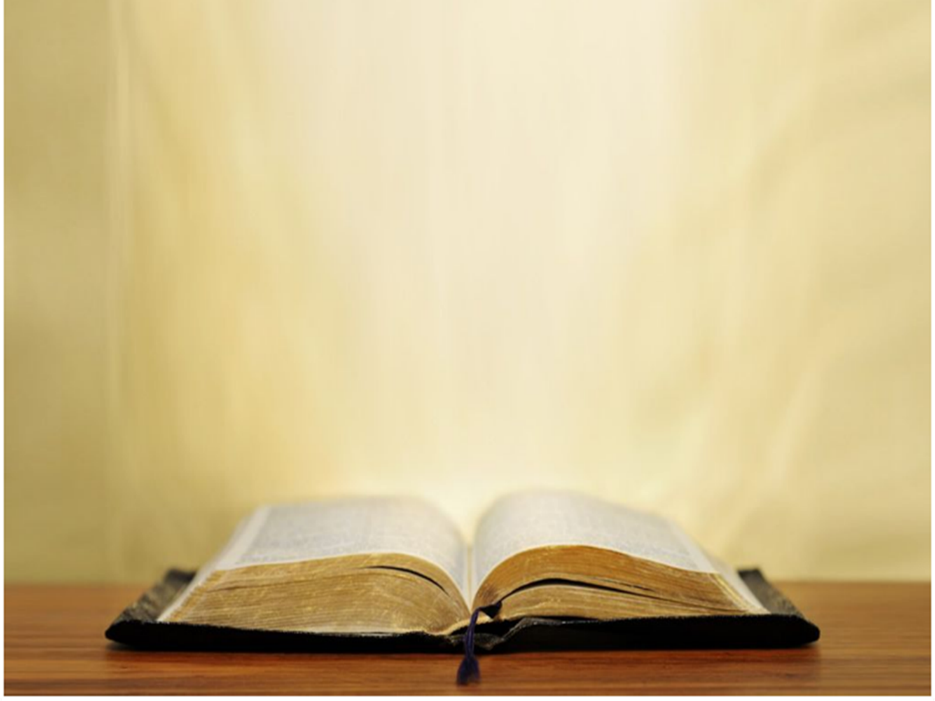 John 6:64
“But there are some of you who do not believe.” For Jesus knew from the beginning who they were who did not believe, and who it was that would betray Him.
John 5:39–40
39 “You search the Scriptures because you think that in them you have eternal life; it is these that testify about Me; 40 and you are unwilling to come to Me so that you may have life.”
Dispensationalism falsely claims that God made a bona fide offer of the kingdom to Israel.
In Deuteronomy 28 God promises and offers great future blessings if the Children of Israel will obey Him and great future curses if they will disobey Him, even though according to Deuteronomy 31:16-29,  God knew ahead of time that they would disobey. 
In fact, this is why the greater part of Deuteronomy 28 (vv. 15-68), is about the curses. If the Children of Israel had obeyed, God would have continually blessed them. It was a genuine offer!
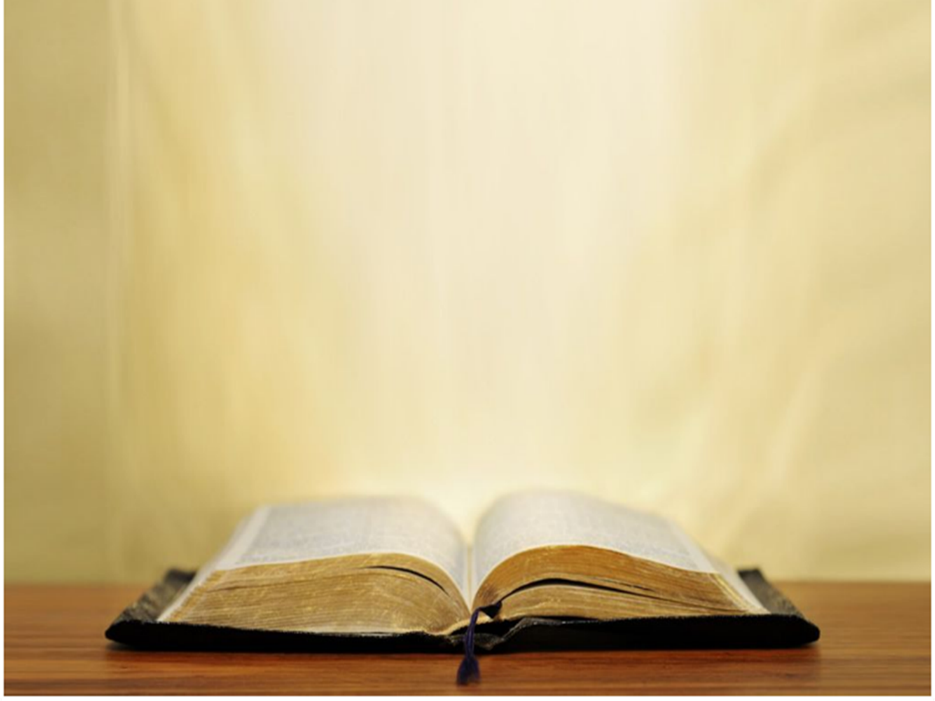 Deuteronomy 31:16
The Lord said to Moses, “Behold, you are about to lie down with your fathers; and this people will arise and play the harlot with the strange gods of the land, into the midst of which they are going, and will forsake Me and break My covenant which I have made with them. (see vv. 16-29)
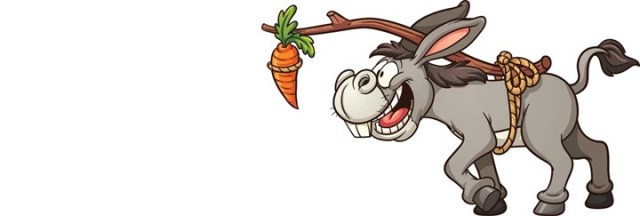 Dispensationalism falsely claims that God made a bona fide offer of the kingdom to Israel.
The offer of the Kingdom was conditional.  The realization of the Kingdom was, and will be, conditioned on Israel's repentance (Matthew 3:2).  Since Israel did not meet the condition, the Kingdom was not established.  
Was God then dishonest? Not at all!  He told the Israelites in advance, what they had to do (cf. Deut. 28).  If God had established the Kingdom apart from Israel's repentance, then He would have been dishonest.
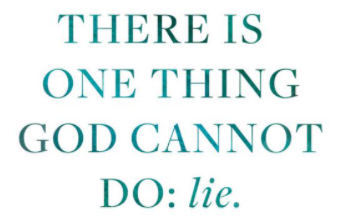 Dispensationalism falsely claims that God made a bona fide offer of the kingdom to Israel.
There is no dishonesty on the part of God, because God told us ahead of time that Israel would reject their Messiah (Psalm 118:22; Isa. 53:1-3; Matthew 23:37).  
God was not taken by surprise by the way the Jews responded to Christ at His first coming. “Known unto God are all His works from the beginning of the world” (Acts 15:18).
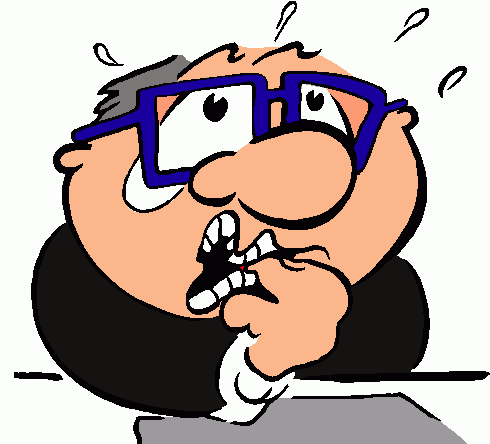 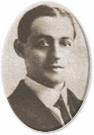 A. W. Pink
A. W. Pink (2005). The Prophetic Parables of Matthew Thirteen. Bellingham, WA: Logos Bible Software.
“In [Daniel 2] verse 44 we are told, ‘And in the days of these kings (the “kingdom” before referred to) shall the God of heaven set up a kingdom, which shall never be destroyed: and the kingdom shall not be left to other people, but it shall break in pieces and consume all the kingdoms, and it shall stand forever.’…Further details concerning it are given in Daniel 7:13, 14 . . . After Daniel, the voice of prophecy was soon silenced, and for four hundred years the people of Israel remained in a state of eager expectation, waiting for God to fulfill His promises. Next appeared John the Baptist, who took up the kingdom message just where the O. T. prophets had dropped it In Matthew 3:1, 2 we read,…
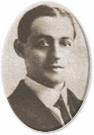 A. W. Pink
A. W. Pink (2005). The Prophetic Parables of Matthew Thirteen. Bellingham, WA: Logos Bible Software.
…‘…Repent ye: for the kingdom of heaven is at hand’— it was ‘at hand,’ because the King Himself was about to appear in the midst of the Jews. When John said, ‘The kingdom of heaven is at hand,’ what do you suppose his Jewish hearers understood by that expression? They had the whole of the O.T. in their hands, but that is all which they then had. Obviously, all their thoughts would naturally turn to that kingdom which the Son of Man was to receive in heaven at the hands of the Ancient of days.”
James Ventilato
http://www.middletownbiblechurch.org/deityjv/allchapts.pdf
“At our Lord’s first coming, the establishment of the kingdom of the heavens was indeed “at hand,” contingent upon the national repentance of Israel….this is in perfect accord with,…Daniel 9 and the 70 weeks (and other OT prophecies). For Daniel 9 foresees the Messiah presenting Himself as Israel’s King (the Messiah-Prince), genuinely offering the Kingdom during the 69th week, and being rejected, cut off in the death of the Cross, having nothing of His Kingdom glory. 
Thus the actual establishment of the Kingdom, the bringing in of the righteousness of the ages, and the anointing of the Millennial Temple, must, as a consequence, take place upon the fulfillment of the 70th week and the Time of Jacob’s Trouble.”
Dispensationalism falsely claims that God made a bona fide offer of the kingdom to Israel.
The problem with Reformed Covenant Theology is that they do not believe that there will be a future kingdom as described in great detail by God's prophets. They are thus accusing God of being dishonest because God predicted the future kingdom in hundreds of detailed prophecies. If there is no future kingdom, as described by God's spokesmen, then not only is God dishonest, but He is a liar.
So, it is actually non-dispensationalists who are accusing God of being dishonest by promising things that will never come to pass!
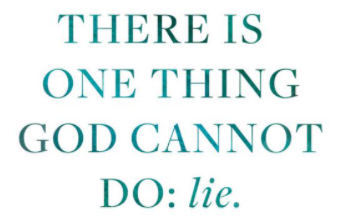 Dispensationalism falsely claims that God made a bona fide offer of the kingdom to Israel.
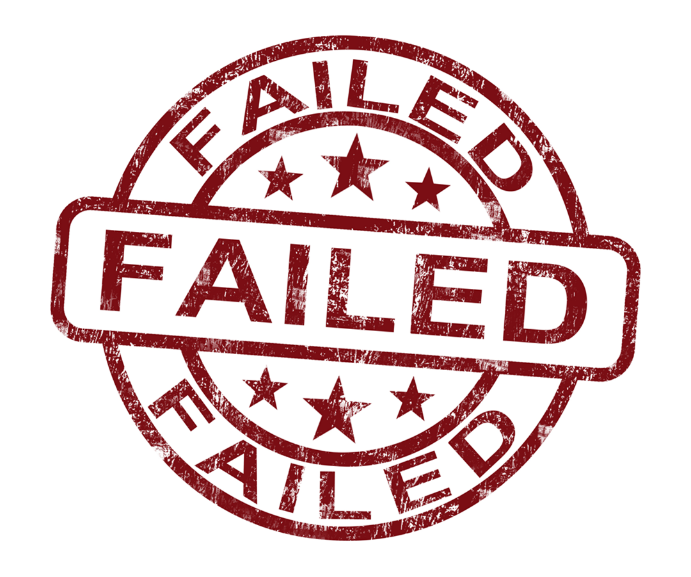 Session 10Outline
Dispensationalists Teach More Than One Way of Salvation.
Dispensationalists are Guilty of Antinomianism
Dispensationalists Teach that the Sermon on the Mount is Not for the Church Today – "YES" and "NO"!
Dispensationalists Teach that the Death of Christ was an Afterthought and that the Church is "Plan B" in God's program.
Dispensationalism is a ‘New’ doctrine.
Dispensationalism Teaches a ‘Secret Rapture’.
Dispensationalism falsely claims that God made a bona fide offer of the kingdom to Israel.
Dispensationalists revere C. I. Scofield but he was an immoral man, not qualified to be a spiritual leader.
Dispensationalists revere C. I. Scofield but he was an immoral man, not qualified to be a spiritual leader.
A prime example of these attacks is the book, “The Incredible Scofield and His Book” by Joseph M. Canfield, Vallecito, CA: *Ross House Books, 1988 (2nd edition, 2005).  
Mr. Canfield, attacked dispensationalism and pretribulationalism. He apparently believed that the hope of dispensationalists was "built on nothing less than Scofield's notes and Moody Press.”  Therefore he endeavored to destroy the name and character of Scofield.
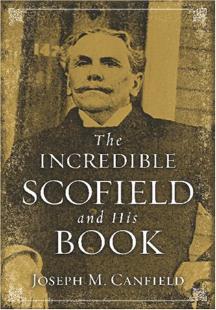 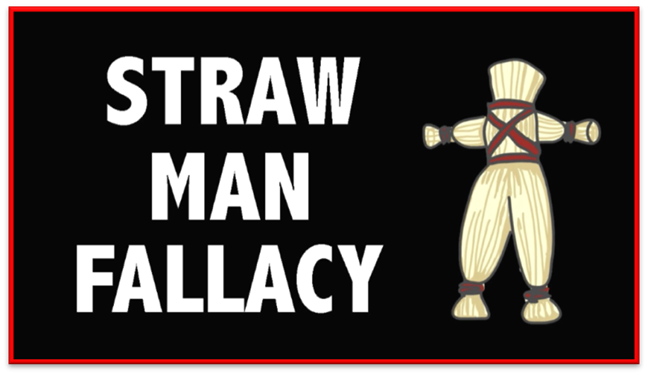 *Originally self-published by the author , Asheville, NC ; 36 Chapters, 289 Pages ; 1984
[Speaker Notes: Rousas John Rushdoony (April 25, 1916 – February 8, 2001) was an Armenian-American, Calvinist philosopher, historian, and theologian, credited as being the father of Christian Reconstructionism which "believes Christians must take control of society for 1,000 years before the Second Coming of Christ can be achieved“ and whose motto is "Equipping to Advance the Kingdom“. 
Christian Reconstructionism movement which "believes Christians must take control of society for 1,000 years before the Second Coming of Christ can be achieved.“  Motto is "Equipping to Advance the Kingdom“  Rushdoony's work has been used by Dominion Theology advocates who attempt to implement a Christian government subject to Biblical law in the United States. 
Premillennialists who see a future for Israel are classed by Rushdoony with paganism and are guilty of giving priority to race over grace. Fruchtenbaum, A. G. (1994). Israelology: the missing link in systematic theology (Rev. ed., p. 56). Tustin, CA: Ariel Ministries.
Rushdoony founded Ross House Books in 1976]
Dispensationalists revere C. I. Scofield but he was an immoral man, not qualified to be a spiritual leader.
Scofield did not originate dispensationalism.  There were many great dispensationalists before Scofield, contemporary with Scofield (such as the other editors of the original Scofield Bible) and following Scofield (such as the editors of the New Scofield Reference Bible).  
The Bible, not Scofield's teaching, is the basis of dispensationalism.  
Like all men, Scofield had a past, but after his conversion, he was held in the highest esteem by the great fundamentalist leaders of his day and he was greatly loved by the people in his home church at Dallas.
Dispensationalists revere C. I. Scofield but he was an immoral man, not qualified to be a spiritual leader.
George Ladd, an historic premillennialist and not a  dispensationalist wrote of dispensationalists, including Scofield in his book, Crucial Questions About the Kingdom of God, page 49 :
“It is doubtful if there has been any other circle of men who have done more by their influence in preaching, teaching and writing to promote a love for Bible study, a hunger for the deeper Christian life, a passion for evangelism and zeal for missions in the history of American Christianity.”
Dispensationalists revere C. I. Scofield but he was an immoral man, not qualified to be a spiritual leader.
Dr. Robert Sumner* has written an excellent review of Canfield’s book entitled, “The Incredible Canfield and his Scofield Hatchet Job”.  Link below:
http://www.middletownbiblechurch.org/dispen/canfield.pdf
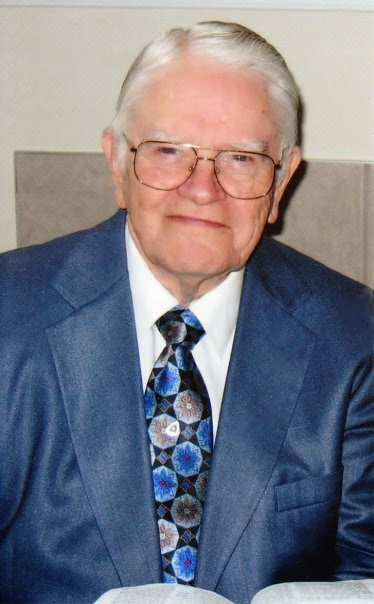 *Dr. Robert Leslie Sumner Obituary (w/ brief biography)
http://www.biblicalevangelist.org/index.php?id=1688
Dispensationalists revere C. I. Scofield but he was an immoral man, not qualified to be a spiritual leader.
“We conclude our review with a quotation Canfield himself offers from the pen of Dr. Arnold Dallimore: “If a person writing history makes a false statement--whether because of carelessness, lack of knowledge or in a desire to make his account agree with some preconceived idea--his error will be compounded by being repeated again and again throughout generations to come. How unconscionable a man must be to indulge in such conduct, and with what great carefulness ought he to search out the facts, diligently examining all the evidence on every side of any issue, and presenting his findings with exactitude!””
Quoted in Sumner, Robert L., The Incredible Canfield and his Scofield Hatchet Job, p. 58
Dispensationalists revere C. I. Scofield but he was an immoral man, not qualified to be a spiritual leader.
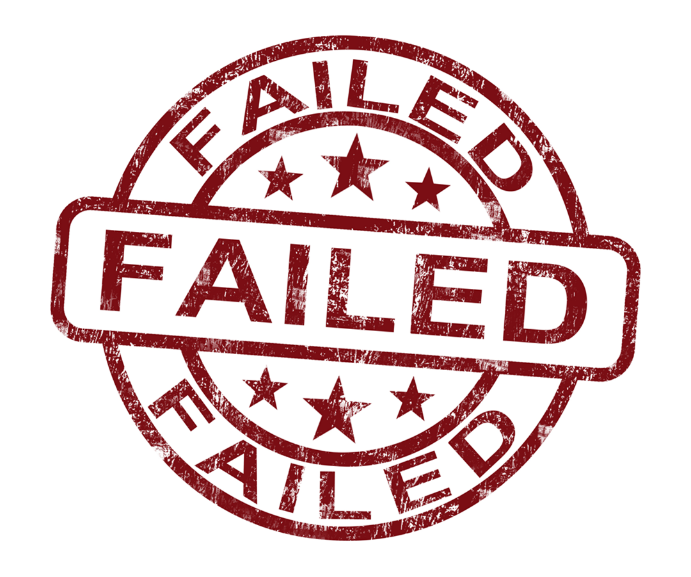 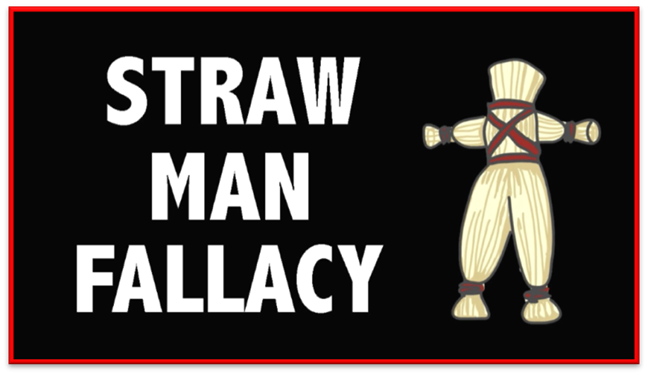 CONCLUSION
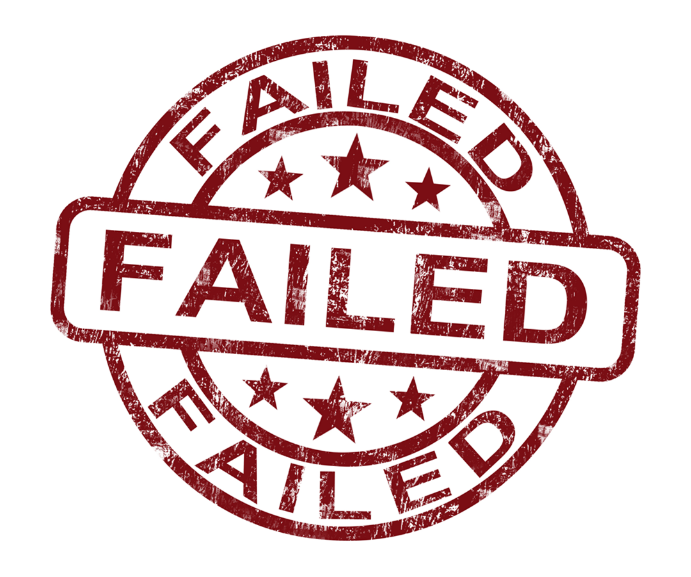 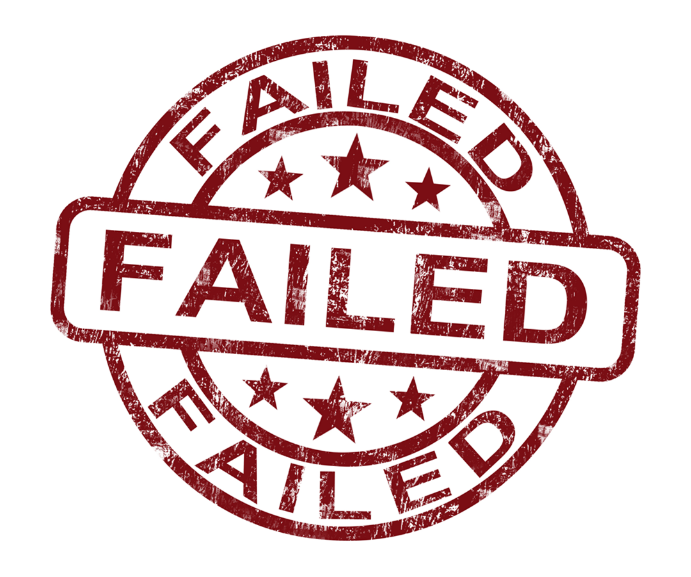 Sessions 8-10Outline
Dispensationalists Teach More Than One Way of Salvation.
Dispensationalists are Guilty of Antinomianism
Dispensationalists Teach that the Sermon on the Mount is Not for the Church Today – "YES" and "NO"!
Dispensationalists Teach that the Death of Christ was an Afterthought and that the Church is "Plan B" in God's program.
Dispensationalism is a ‘New’ doctrine.
Dispensationalism Teaches a ‘Secret Rapture’.
Dispensationalism falsely claims that God made a bona fide offer of the kingdom to Israel.
Dispensationalists revere C. I. Scofield but he was an immoral man, not qualified to be a spiritual leader.
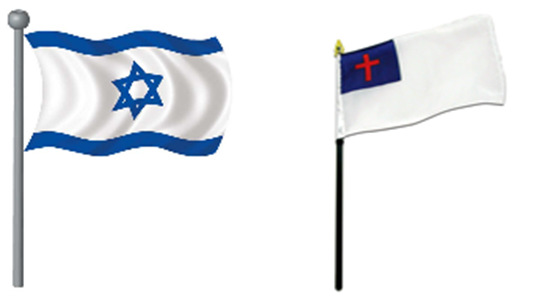 Biblical Dispensationalism
Session 11
Israel and the Church
Resources
Alva J. McClain, Law & Grace, Moody, 1967 978-088469-001-6
Arnold H. Ehlert, “A Bibliography of Dispensationalism,” Bibliotheca Sacra (January 1944–January 1946): 101:95–101, 199–209, 319–28, 447–60; 102:84–92, 207–19, 322–34, 455–67; 103:57–67.
Charles C. Ryrie, Dispensationalism, Moody, 2007, 080242189X
Christopher Cone, gen. ed., Dispensationalism Tomorrow & Beyond, Tyndale Seminary Press, 2008 9780981479101
Christopher Cone, gen. ed., An Introduction To The New Covenant, Tyndale Seminary Press, 2013, 9781938484100
Walvoord, J. F., The Prophecy Knowledge Handbook. Wheaton, IL: Victor Books. 1990. 
Lewis S. Chafer, Major Bible Themes, Zondervan, 1974, 0-310-22390-3
Mike Stallard, gen .ed., Dispensational Understanding of the New Covenant, Regular Baptist Books, 2012, 9781607764946
Paul Enns, The Moody Handbook of Theology, Moody 1989, 
Renald E. Showers, There Really Is A Difference, Friend of Israel Gospel Ministry, 1990, 0915540509
Rene Pache, The Inspiration and Authority of Scripture, Sheffield Pub Co, 1992
Roy B. Zuck, Basic Bible Interpretation, SP Publications, 1991
Charting the End Times CD-Rom: A Visual Guide to Understanding Bible Prophecy, ISBN-10: 0736917624
Materials from:
Dr. Andy Woods, Sugar Land Bible Church, www.slbc.org 
Dr. Vern Peterman, Holly Hills Bible Church, www.hollyhillsbiblechurch.org 
George Zeller, Middletown Bible Church, www.middletownbiblechurch.org
Ed Allsteadt, Sugar Land Bible Church, www.slbc.org